Проф. др Ненад Ђурђевић
djurdje@sbb.rs
УСЛОВИ ЗА ОБАВЉАЊЕ СПОРТСКИХ ДЕЛАТНОСТИ ОД СТРАНЕ ГРАДСКИХ И ОПШТИНСКИХ СПОРТСКИХ СAВЕЗА
СПОРТСКИ САВЕЗИ
Спортски савези, у смислу Закона о спорту, јесу добровољне недобитна организације засноване на слободи удруживања више правних лица, организоване на основу статута и основане ради остваривања заједничког циља у области спорта.
- Учесници у систему спорта – организације у области спорта које се баве организовањем спортских активности и обављањем спортских делатности у складу са законом.
www.serbiansport.com
ВРСТЕ СПОРСКИХ САВЕЗА
Закон о спорту препознаје, односно регулише три врсте градских, односно општинских спортских савеза:
Грански спорски савези;
Савези за области спорта;
Територијални спортски савези.
www.serbiansport.com
ГРАНСКИ СПОРТСКИ САВЕЗИ
Оснивају се од стране спортских организација, територијалних гранских спортских савеза, самосталних професионалних спортиста (врхунски спортиста у индивидуалним спортовима), савеза и стручних и других удружења у одређеној грани спорта која испуњавају услове за обављање спортских активности и делатности прописане Законом о спорту.
Организације које оснивају грански спортски савез морају бити уписане у надлежни Регистар код АПРа.
Грански спортски савез се може основати ако на подручју за које се оснива има најмање три регистроване спортске организације у грани спорта за коју се тај савез оснива.
www.serbiansport.com
ГРАНСКИ СПОРТСКИ САВЕЗИ
На оснивање, упис у Регистар, обављање спортских активности и спортских делатности, стицање средстава и остваривање прихода, решавање спорова, одговорност, забрану дискриминације, назив, ангажовање спортиста и спортских стручњака, општа и појединачна акта, као и на друга питања у вези с радом гранских спортских савеза, сходно се примењују одредбе Закона о спорту које се односе на спортска удружења.
www.serbiansport.com
ГРАНСКИ СПОРСКИ САВЕЗ
Оснивају се ради уређивања питања од заједничког интереса, заједничког репрезентовања, уређивања питања организовања такмичења и статуса спортиста у одређеној грани спорта, за једну или више спортских грана, у складу са законом и спортским правилима надлежног националног гранског спортског савеза.
www.serbiansport.com
СПОРТСКИ САВЕЗ ЗА ОБЛАСТ СПОРТА
Спортске организације и стручна и друга удружења и савези у одређеној области спорта могу се удруживати у одговарајуће спортске савезе за области спорта, у складу са законом и спортским правилима надлежног националног спортског савеза за одређену област спорта.
На оснивање, упис у Регистар и обављање спортских активности и спортских делатности, стицање средстава и остваривање прихода, као и на друга питања у вези са радом спортског савеза за област спорта сходно се примењују одредбе овог закона које се односе на гранске спортске савезе, ако Законом о спорту није друкчије одређено.
www.serbiansport.com
ТЕРИТОРИЈАЛНИ СПОРТСКИ САВЕЗ
Организације у области спорта са одређене територије оснивају, ради уређивања и остваривања спортских питања од заједничког интереса, територијални спортски савез за Републику Србију, аутономну покрајину, јединицу локалне самоуправе, градску општину.
На оснивање, упис у Регистар и обављање спортских активности и спортских делатности, стицање средстава и остваривање прихода, као и на друга питања у вези са радом територијалног спортског савеза сходно се примењују одредбе овог закона које се односе на гранске спортске савезе, ако Законом о спорту није друкчије одређено.
www.serbiansport.com
ТЕРИТОРИЈАЛНИ СПОРТСКИ САВЕЗ
Члан Спортског савеза Србије са исте територије може постати само један територијални спортски савез.
Територијални спортски савез, члан ССС, може у чланство примити само организацију из одређене гране, односно области спорта која је у систему спорта успостављеном Статутом ССС, односно која је у непосредном или посредном чланству ССС.
Територијални спортски савез члан Савеза обавезан је да ефективно остварује своје надлежности утврђене чланом 138. став 5. Закона о спорту и да омогући Савезу надзор и увид у сва документа и активности везане за одобравање и реализацију програма, односно пројеката који се финансирају из јавних прихода у јединици локалне самоуправе.
www.serbiansport.com
ОБАВЉАЊЕ ДЕЛАТНОСТИ
Док је оснивање градских и општинских спортских свеза слободно (слобода удруживања) обављање спортских делатности није.
Спортске делатности јесу делатности којима се обезбеђују услови за обављање спортских активности, односно омогућава њихово обављање, а нарочито: организовање учешћа и вођење спортских такмичења, укључујући и међународна такмичења, обучавање за бављење спортским активностима и планирање и вођење спортских активности; спортско суђење; организовање спортских припрема и спортских приредаба; обезбеђење и управљање спортском опремом и објектима; стручно образовање, оспособљавање, усавршавање и информисање у области спорта; научноистраживачки и истраживачко-развојни рад у спорту; пропаганда и маркетинг у спорту; саветодавне и стручне услуге у спорту; спортско посредовање, организовање пословања организација у области спорта.
www.serbiansport.com
УСЛОВИ ЗА ОБАВЉАЊЕ СПОРТСКИХ ДЕЛАТНОСТИ
Регулисани су:
Законом о спорту;
Правилником о ближим условима за обављање спортских активности и спортских делатности;
Спортским правилима надлежних националних спортских савеза.
www.serbiansport.com
УСЛОВИ ЗА ОБАВЉАЊЕ ДЕЛАТНОСТИ
Спортски савез може обављати спортске делатности ако има:
1) ангажоване спортске стручњаке у зависности од врсте делатности;
2) обезбеђен одговарајући простор, односно спортске објекте и спортску опрему;
3) одговарајућу унутрашњу организацију
4) осигурану безбедност спортиста и других учесника при обављању спортских делатности.
www.serbiansport.com
УСЛОВИ ЗА ОБАВЉАЊЕ ДЕЛАТНОСТИ
Испуњеност услова утврђује решењем спортски инспектор у поступку инспекцијског надзора:
За територијални спортски савез – спортски инспектор МОСа, осим у Београду и на територији АП;
За гранске спортске савезе и савезе за област спорта – градски, односно општински спортски инспектор.
На решење спортског инспектора може се уложити жалба Министарству омладине и спорта у року од 15 дана од дана достављања решења.
www.serbiansport.com
УСЛОВИ ЗА ОБАВЉАЊЕ ДЕЛАТНОСТИ
Спортски савез који обавља спортске делатности и ако не испуњава утврђене услове, чини прекршај из чл. 175. ст. 1. тач. 19) Закона о спорту, за који се може изрежи новчана казна од 500.000 до 2.000.000 динара.
www.serbiansport.com
ПЕРСОНАЛНИ УСЛОВИ
Територијални спортски савези морају да имају запосленог или ангажованог спортског стручњака или стручњака у спорту са положеним спортским стручним испитом (најмање једног).
Уколико одређена спортска делатност обухвата и стручни рад у спорту, онда тај рад могу обављати искључиво одговарајући спортски стручњаци.
њихов број није прописан и зависи од врсте и обима стручног рада.
www.serbiansport.com
ПЕРСОНАЛНИ УСЛОВИ
Ангажовање спортског стручњака врши се закључењем уговора о стручном ангажовању или уговора о раду, или путем доношења одлуке о именовању спортског стручњака за обављање одређених спортских занимања у случају да се спортски стручњак бави стручним радом у организацији у области спорта као члан организације, у складу са Законом  о спорту.
Ако спортски савез има ангажованих више спортских стручњака за рад са спортистима обавезно се одређује спортски стручњак са одговарајућим образовањем у области физичког васпитања и спорта који координира и надзире рад других спортских стручњака.
Спортски савез је дужан да својим општим актима ближе утврди надлежности ангажованих спортских стручњака.
www.serbiansport.com
ПЕРСОНАЛНИ УСЛОВИ
Спортски стручњак мора да испуњава услове предвиђене законом и да поседује дозволу за рад предвиђену спортским правилима надлежног националног спортског савеза или правилима надлежног међународног спортског савеза, у складу са Законом о спорту.
Ако ангажовани спортски стручњак ради са децом, мора имати одговарајуће више или високо образовање у области физичког васпитања и спорта, или да је поред основне стручне оспособљености и посебно стручно оспособљен за стручни рад са децом.
www.serbiansport.com
ПРОСТОРНИ УСЛОВИ
Пословну просторију (канцеларију) у којој се налази седиште организације, најмање површине од 6 m² (по једном кориснику – организацији), са пратећим тоалетом;
Спортски објекат за организовање спортских такмичења, уколико се спортски савез бави таквом спортском делатношћу, који испуњава услове утврђене спортским правилима надлежног националног и међународног гранског спортског савеза, у зависности од врсте и нивоа такмичења.
www.serbiansport.com
УСЛОВИ У ПОГЛЕДУ ОПРЕМЕ
Канцеларијску опрему – сто, столицу, орман на закључавање, телефон (фиксни или мобилни).
Спортску опрему (лопте, тренерке, дресове, справе, уређаје и друге спортске реквизите) – у складу са спортским правилима надлежних националних гранских спорских савеза – грански спортски савези.
Прибор за пружање прве помоћи на спортском објекту на коме се организује обављање спортске активности и одржавају спортска такмичења.
www.serbiansport.com
УСЛОВИ У ПОГЛЕДУ ОПРЕМЕ
Територијални спортски савези  - компјутер, штампач, имејл и званичну интернет презентацију која садржи: основне податке о организацији (назив, седиште, заступник, органи, кратак историјат, чланство у националним и међународним савезима, систем такмичења, структура и број чланова); податке о реализацији програма који се финансирају из јавних прихода; текст статута и општих аката; спортска правила или линк на спортска правила ССС.
www.serbiansport.com
УСЛОВИ У ПОГЛЕДУ БЕЗБЕДНОСТИ
Спортски савез испуњава услове у погледу безбедности спортиста и других учесника при обављању спортских активности и делатности уколико:
спортски објекат на коме се обављају спортске активности и делатности испуњава услове утврђене законом и спортским правилима надлежних националних спортских савеза за обављање одређених врста спортских активности и спортских делатности;
спортска и друга опрема која се користи при обављању спортских активности и делатности испуњава прописане услове;
спортске активности и делатности воде одговарајући спортски стручњаци;
је спортска приредба која се организује пријављена и организована у складу са законом и да постоји детаљан план организовања;
је утврђена процедура за осигурање да у спортским активностима и делатностима учествују спортисти са здравственим прегледом и да се не изложе активностима које могу да угрозе или погоршају њихово здравствено стање (посебно деца).
се организовање спортских припрема и кампова спроводи на прописан начин.
www.serbiansport.com
УСЛОВИ ЗА ОБАВЉАЊЕ ДЕЛАТНОСТИ
Поред претходно наведених општих услова за обављање спортских делатности, спортски савез при обављање своје делатности мора да испуни и читав низ других законских обавеза, попут, на пример:
Ко не може да буде члан управе и заступник савеза (чл. 33. ст. 2. ЗС);
Вођење књиге чланова;
Обезбеђење свим члановима право гласа;
Држање скупштине савеза најмање једном годишње;
Вођење књиге одлука органа савеза.
www.serbiansport.com
НЕПОСРЕДНО ОБАВЉАЊЕ ПРИВРЕДНЕ ДЕЛАТНОСТИ
Спортски савез може непосредно да обавља и привредну или другу делатност којом се стиче добит у складу са законом којим се уређује класификација делатности. 
Може да се  региструје само једна привредна делатност, под следећим условима:
да је привредна делатност у вези са статутарним циљевима тог спортског савеза;
да је привредна делатност предвиђена статутом;
да је привредна делатност мањег обима, односно да се обавља у обиму потребном за остваривање циљева спортског савеза;
да је привредна делатност уписана у Регистар.
www.serbiansport.com
ПРЕДЛАГАЊЕ ПРОГРАМА ОД СТРАНЕ ТЕРИТОРИЈАЛНИХ СПОРТСКИХ САВЕЗА
У делатност територијалних спортских савеза спада и предлагање годишњих програма организација у области спорта који се финансирају из буџета града, односно општине.
Под надлежним територијалним спортским савезом сматра се онај територијални спортски савез који је учлањен у Спортски савез Србије
www.serbiansport.com
HVALA
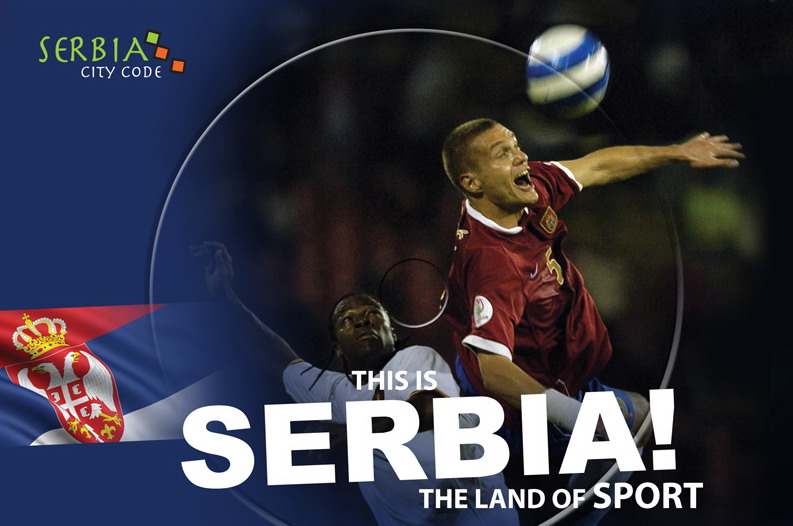